HAJEE KARUTHA ROWTHER HOWDIA COLLEGE (Autonomous)Uthamapalayam
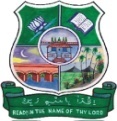 Definition – classification – monosaccharide - properties and uses of glucose and fructose – Haworth structure (Glucose only) – conversion of glucose to fructose and vice versa, Mutarotation. Disaccharides - Sucrose – structure - distinction between sucrose, glucose and fructose - Polysaccharides - Starch and cellulose (structure only) – Cellulose derivatives.
Carbohydrates (or) Saccharides
Carbohydrates are composed of C, H & O.

 	Carbohydrates (Carbon-hydrates Cm(H2O)n) give carbon, when treated with concentrated sulphuric acid (or) strong heating. 

	“Carbohydrates may be defined as the polyhydroxy aldehydes (or) polyhydroxy ketones (or) substances that yield such compounds on hydrolysis”.
Hydrolysis
Hydrolysis is the process of using water to break down a molecule into two parts. 

	The prefix 'hydro-' means water, while the suffix '-lysis' means to break down. 

	Hence, if you see the word hydrolysis you can automatically think of the term, 'reaction with water.'
Classification of carbohydrates
Carbohydrates are classified in to three types based on the number of simple sugar molecules produced on hydrolysis. They are

		1) Monosaccharides (simple sugars)
		2) Oligosaccharides
		3) Polysaccharides
Monosaccharides (simple sugars)
			These are simple carbohydrates which cannot be hydrolyzed to smaller molecules. 
	 Monosaccharides are crystalline solid & soluble in water. 
	E.g. Arabinose, Rebulose, Glucose, Fructose. 
 
Oligosaccharides (Sugars)
			During hydrolysis of oligosaccharides yields 2 to 10 monosaccharides. 
	They referred as di, tri, tetra saccharides depending upon the number of monosaccharides formed during hydrolysis. 	
	Oligosaccharides are also crystalline solid & soluble in water.  
	E.g. Disaccharides- sucrose & lactose. Trisaccharides- Raffinose.
Polysaccharides (or) non-sugars (C6H10O5)n 
			Polysaccharides can be hydrolyzed to yield very large number of monosaccharide molecules. 
	They are tasteless, amorphous solid & insoluble in water.
 E.g. Starch, cellulose.
Monosaccharides
Monosaccharides are polyhydroxy aldehydes (aldose) or polyhydroxy ketones (ketose).

	 E.g. Glucose (Aldohexose), Fructose (Ketohexose).
Reference books:
B. S. Bahl and Arun Bahl - Advanced Organic Chemistry (2009).
	
	A Text book of Organic Chemistry – Arun Bahl and B.S. Bahl (revised edition, S. Chand, 2014).